Unicef UK goals as set out in annual report 2018
Source: Unicef UK annual report 2018
Unicef UK 2018 Performance against KPIs
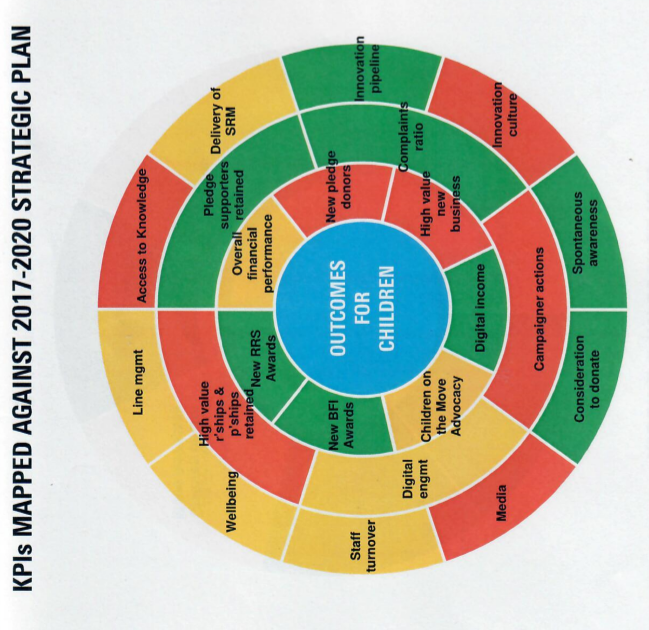 Green = good
Amber = could improve
Red = needs improvement
Source: Unicef UK annual report 2018
of brand